Om Foreningslivet
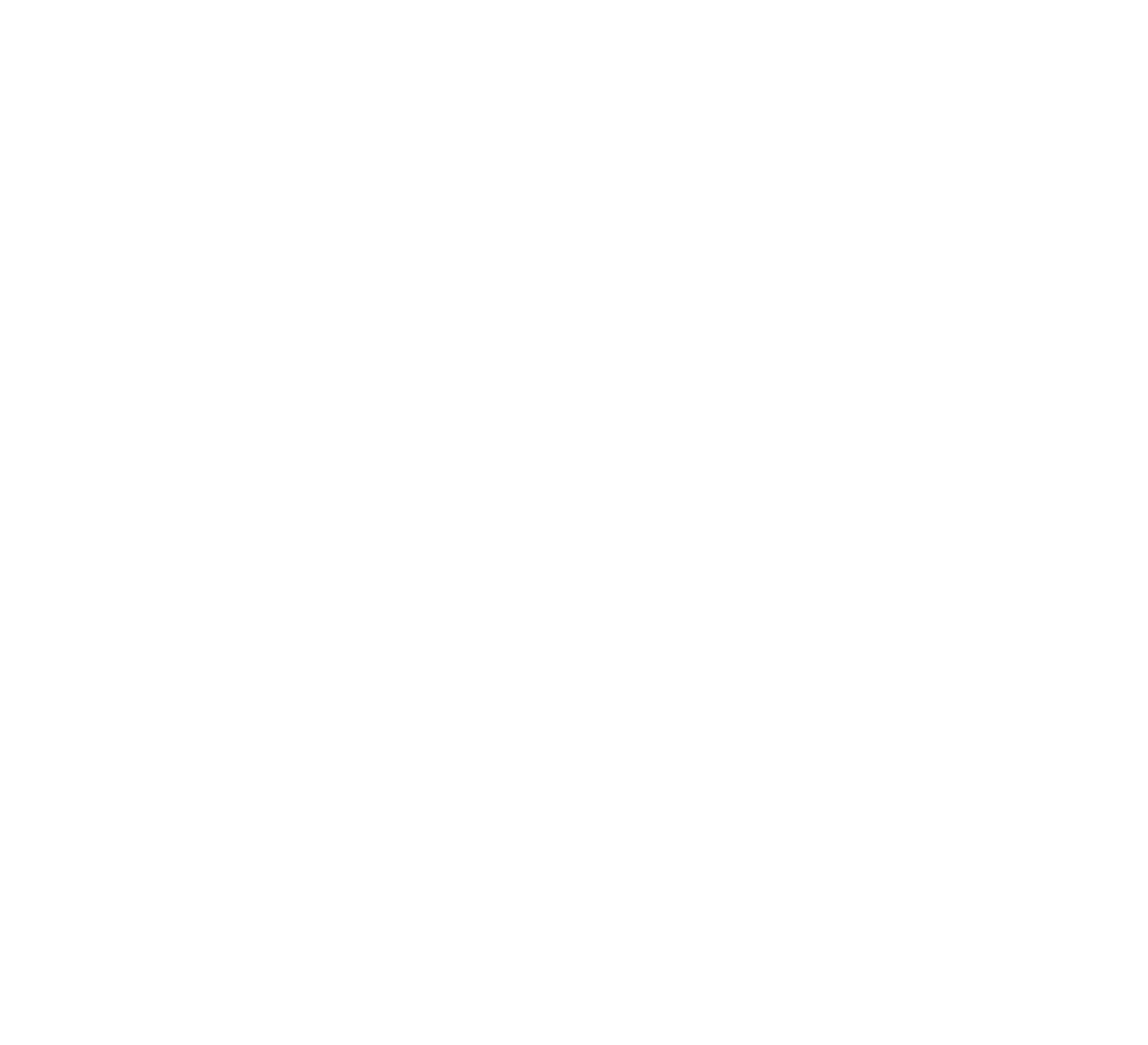 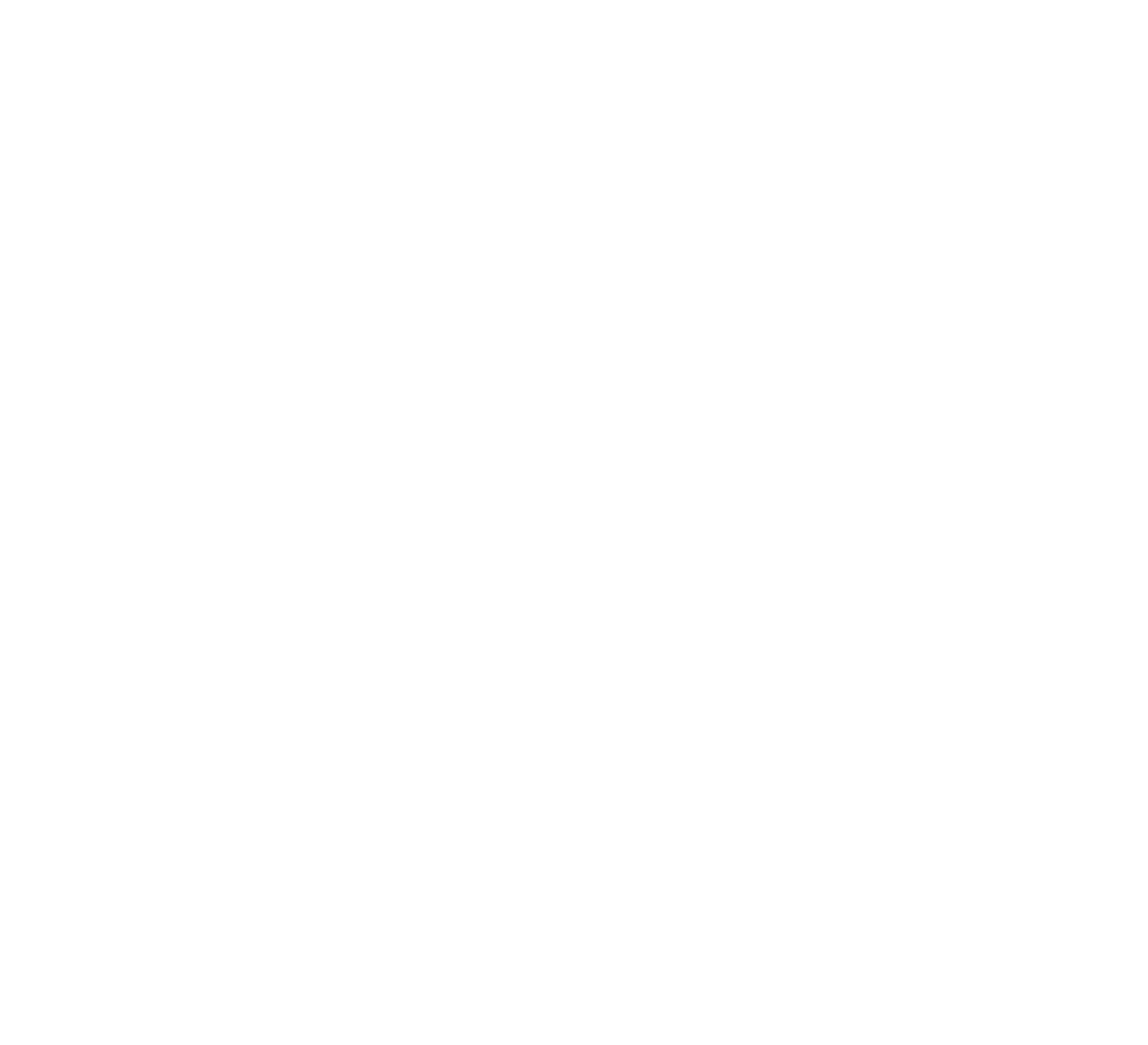 Frivillighed giver mulighed for interesse-fællesskaber og mange opgavetyper
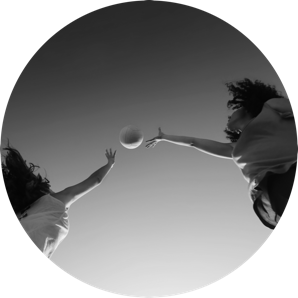 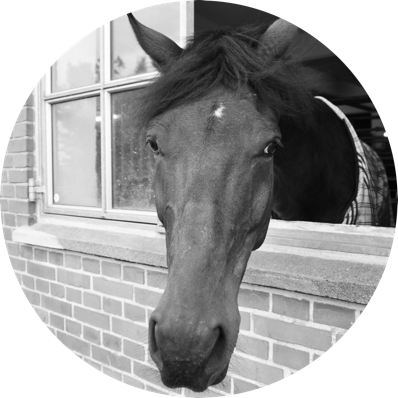 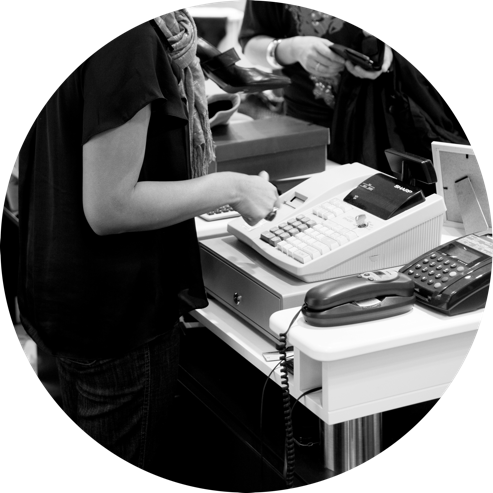 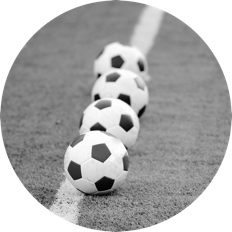 Der findes frivillige foreninger inden for næsten alle interesseområder, som har en bred vifte af forskellige frivilligheds-opgaver, som kræver forskellige kompetencer og ansvar.
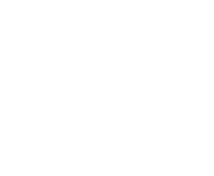 Der er rig mulighed for, at alle kan være frivillige og spille en meningsfuld rolle i foreningen, hvis de rigtige rammer er på plads.
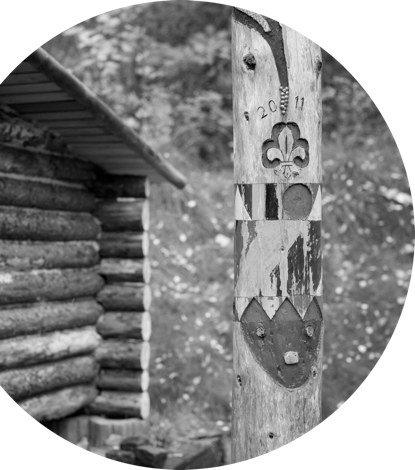 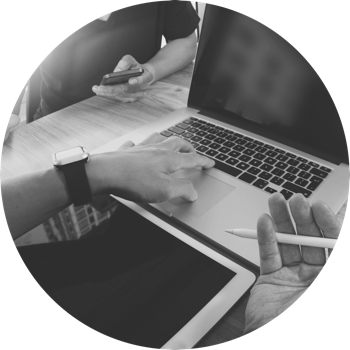 2
Frivillighed giver mulighed for interessefællesskaber og mange opgavetyper
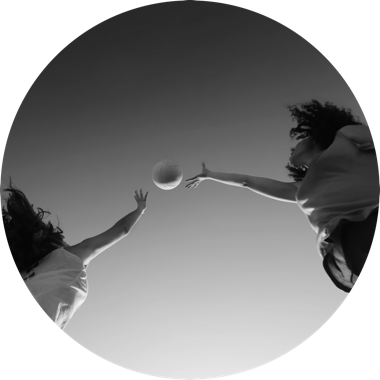 Foreningen kan ikke nødvendigvis løfte de opgaver, skolen ønsker eller stå klar på alle tidspunkter, fordi de frivillige bruger deres fritid på forenings-arbejdet.
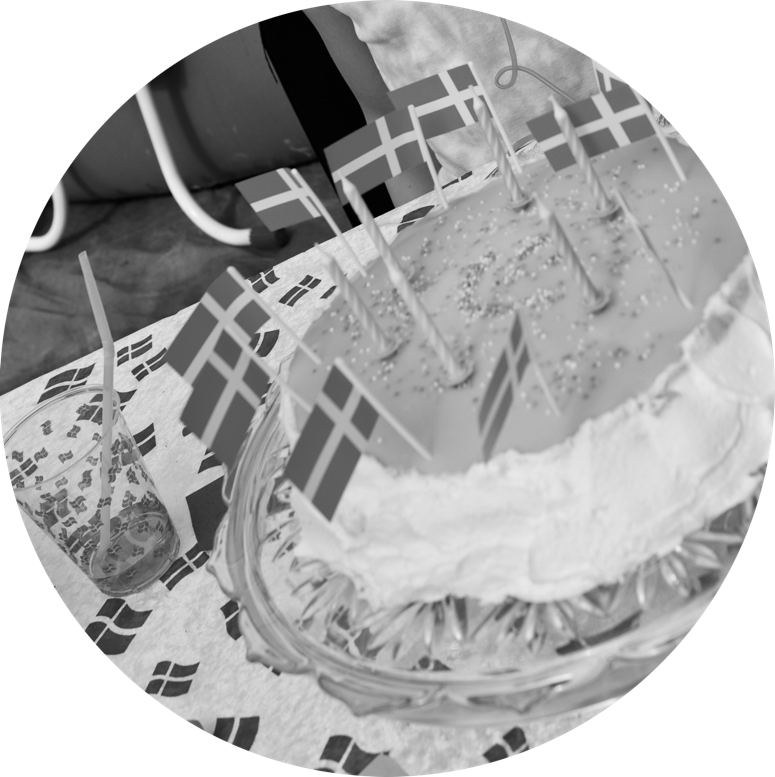 Det er vigtigt at have en realistisk forventning om foreningens ressourcer og roller.
Vær derfor fleksibel i dine forventninger til samarbejdet og åben for, at det godt kan lykkes på andre måder end først forventet.
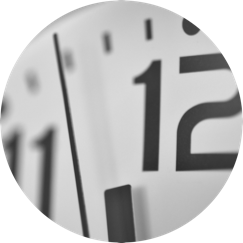 Det betyder, at man ofte først kan få fat i foreningens frivillige uden for normal arbejdstid.
3
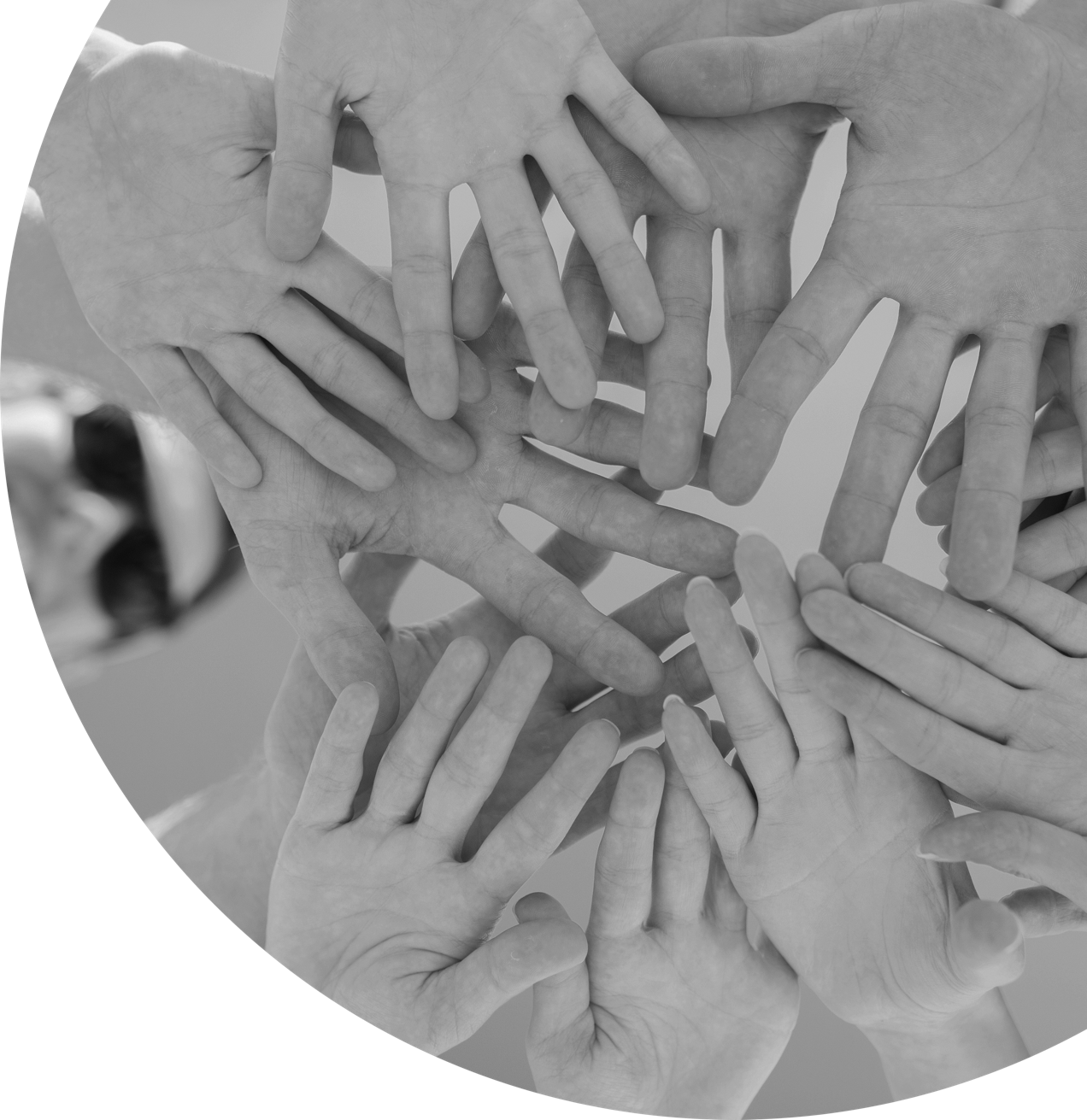 Foreningerne er ikke handicap-specialiserede – men de kan så meget andet!
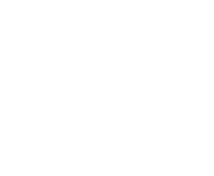 Foreningers frivillige har ikke nødvendigvis specialpædagogiske kompetencer eller ressourcer. 
Heldigvis er foreningslivet præget af interesse-fællesskaber, hvor der ofte kan skabes plads til motiverede interesse-fæller, som gerne vil gøre en forskel for en fælles sag.
Der er masser af imødekommende, rummelige og tålmodige mennesker i den frivillige verden, som meget gerne vil hjælpe og støtte en ny frivillig, hvis blot de guides til hvordan.
4